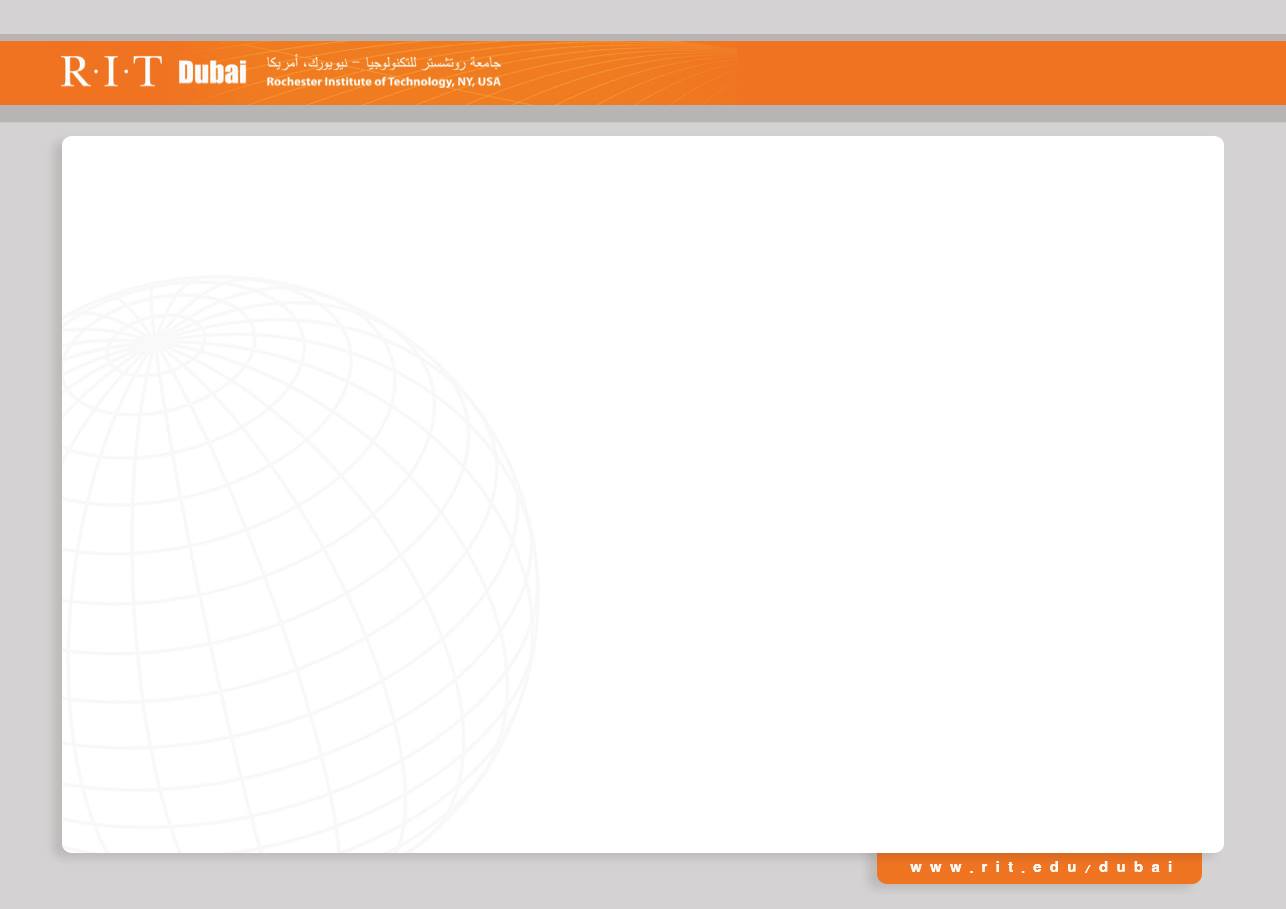 Stay Connected with RIT Dubai!

Internships, Recruitment, Research, Projects, Advisory, Executive Education, 
Tuition Discount Scheme…
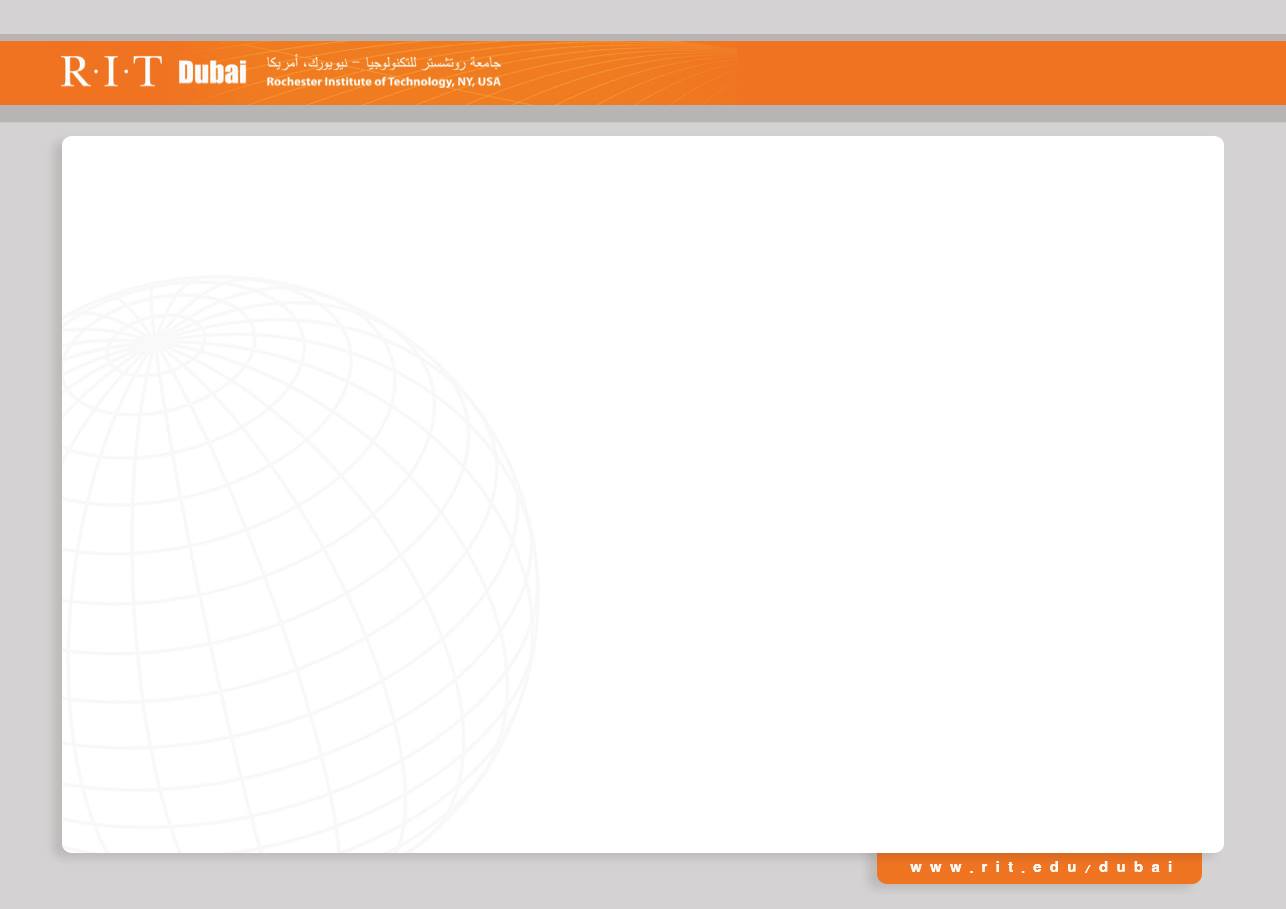 How to stay connected
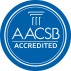 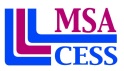 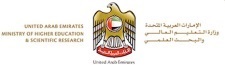 Careers
Research
Executive Education
Learn
Senior Design & Capstone Projects 

Student Site Visits


Specialized Knowledge and Trends Research

Advisory Board Membership
Learn
Specialized Courses in contemporary matters

Executive Diploma Programs

Tailored Courses to your staff’s needs
Cooperative Education Program (Interns)

Fresh Graduate Recruitment

Experienced Hires

Leadership Program Development
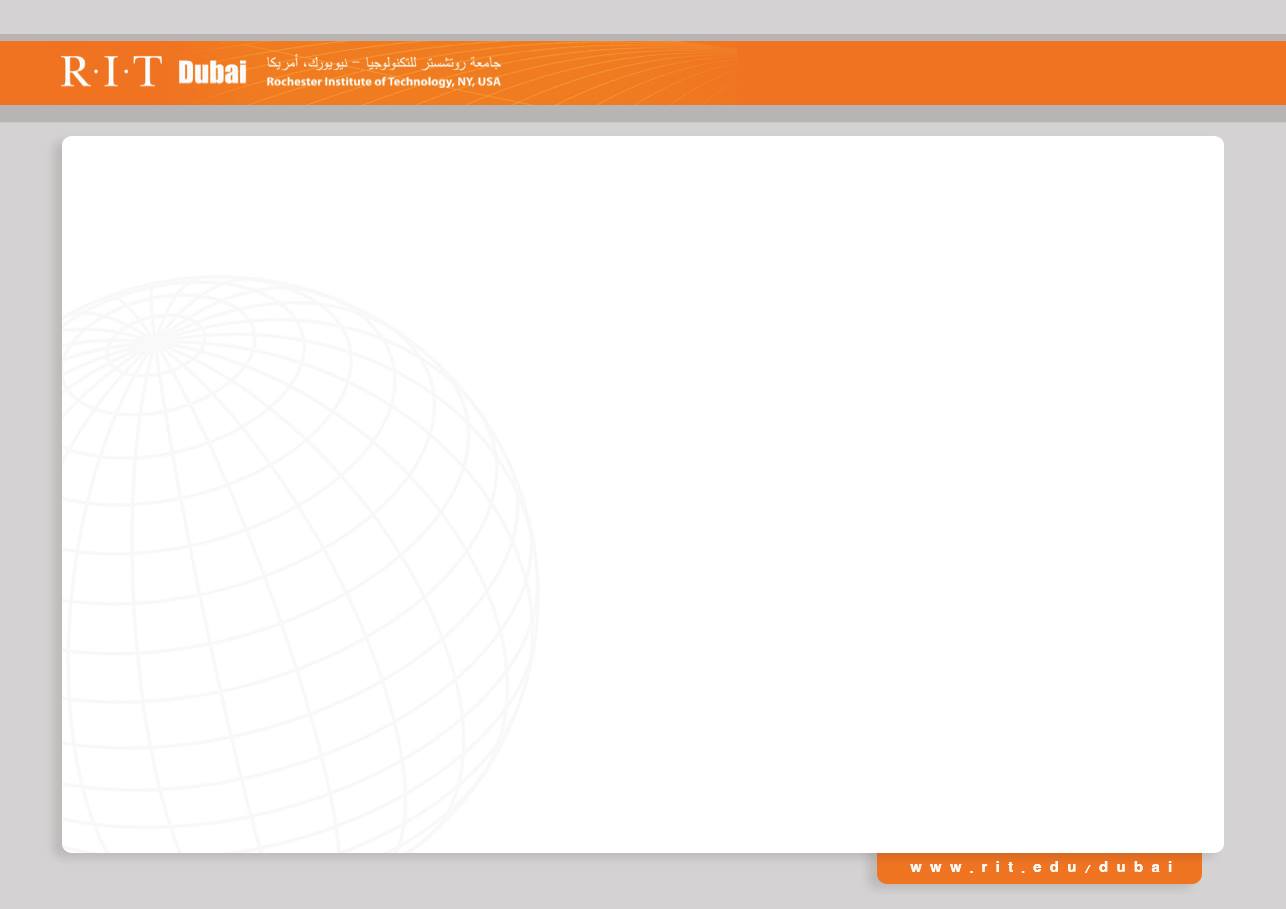 RIT gives back to its partners
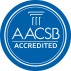 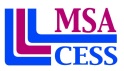 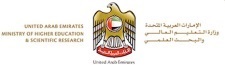 Our Corporate Agreement Offers:
Learn
Learn
Tuition Discount to staff for Master studies

Tuition Discount to staff families for Bachelor studies

Special rates in executive training

Membership to RIT’s Corporate Network